KRACHT
WAKKER MAKEN
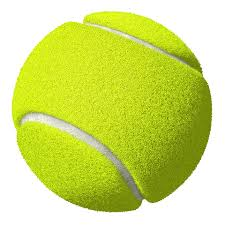 WAKKER MAKEN
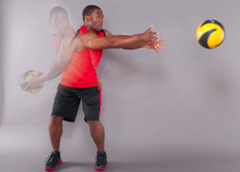